Figure 2 CT scan of the abdomen of an infant with Chromobacterium violaceum sepsis, revealing prominent multiple ...
Clin Infect Dis, Volume 32, Issue 6, 15 March 2001, Pages e107–e110, https://doi.org/10.1086/319356
The content of this slide may be subject to copyright: please see the slide notes for details.
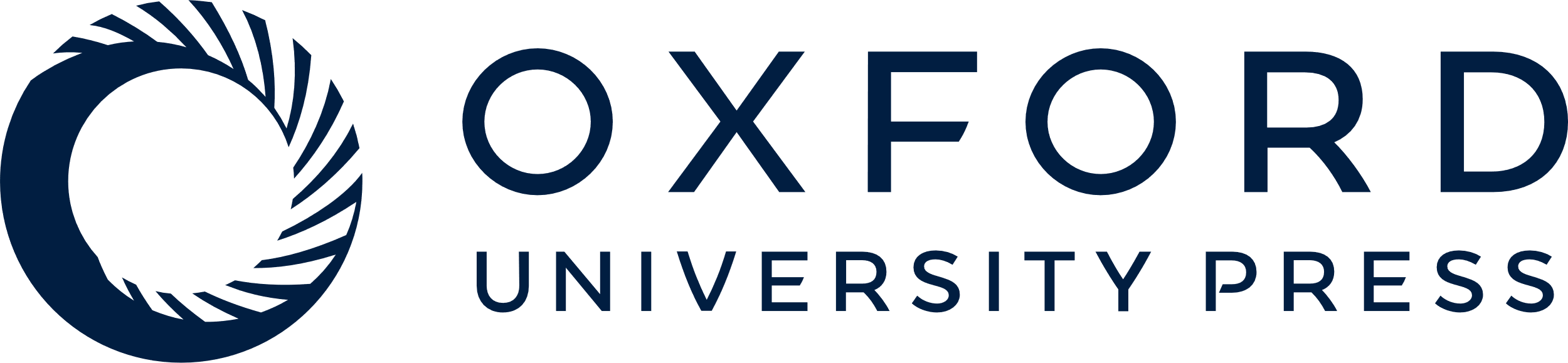 [Speaker Notes: Figure 2 CT scan of the abdomen of an infant with Chromobacterium violaceum sepsis, revealing prominent multiple hepatic abscesses.


Unless provided in the caption above, the following copyright applies to the content of this slide: © 2001 by the Infectious Diseases Society of America]